VERTEBRATES AND INVERTEBRATES
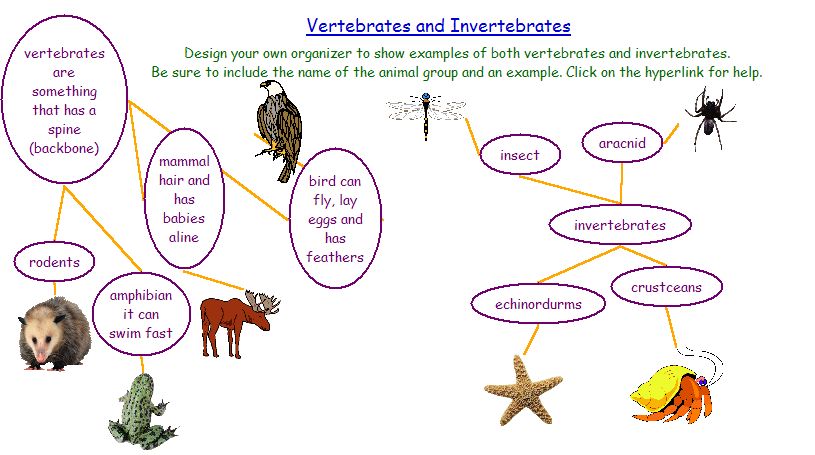 All animal can be classified as belonging to one of two groups:
 
Those with backbones                                 Those without backbones
 
Animals without backbones are called Invertebrates
There are many different types of invertebrates: 
Sponges
Are simple animals
Have no backbone
Anemones and Jellyfish
Have tentacles and stinging cells
All live in water
Feed themselves with their tentacles
Have no backbone
Worms
Snails, clams and octopuses
Often have shells
Have a head, foot and well developed organs
Have no backbone
Starfish and Urchins
Have a spiny body
Live on the bottom of the Ocean
Have no backbone
Insect, Spiders, Ticks, Lobsters, Crabs and Crayfish
Have a shell like covering called an exoskeleton
Have joined legs.
Have a segmented body
 
Animals with backbones are called Vertebrates
There are five groups of vertebrates: 
Fish
Are cold-blooded
Live in water
Have backbone
These are fish:
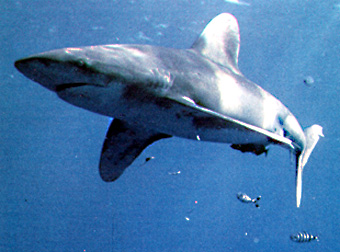 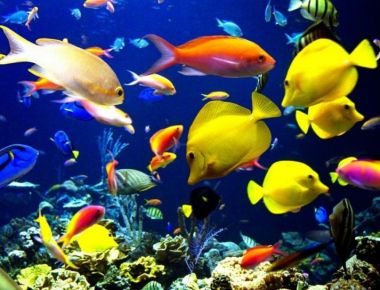 Fish have backbone:
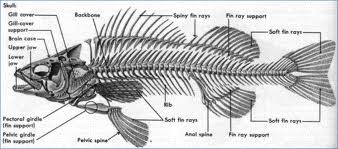 Reptiles
Have scales
Live on land
Are cold-blooded
Usually lay eggs
Have backbone
These are reptiles:
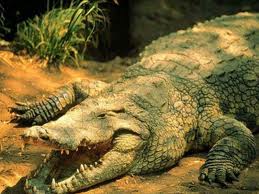 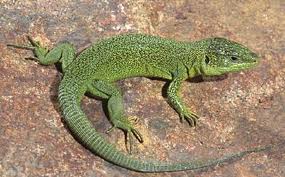 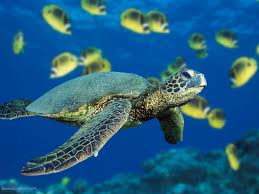 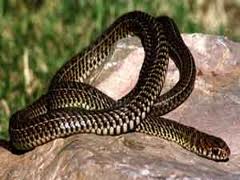 Reptiles have backbones:
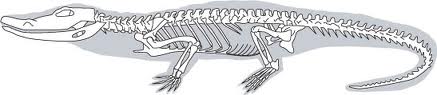 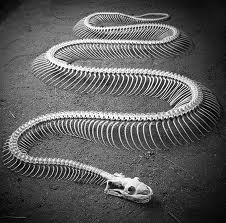 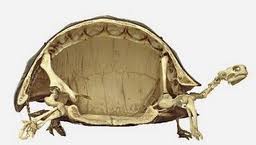 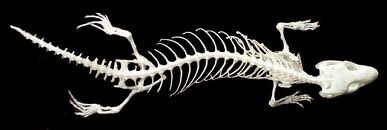 Amphibians
Are cold blooded
Live on land and in water
Have smooth skin
Lay eggs
These are amphibians
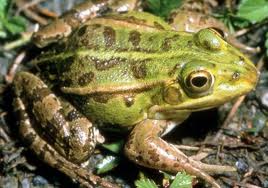 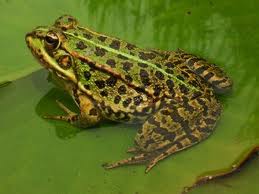 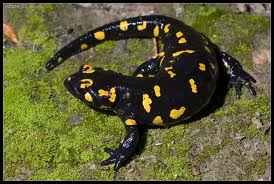 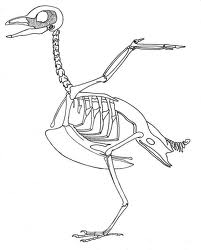 Amphibians have backbone:
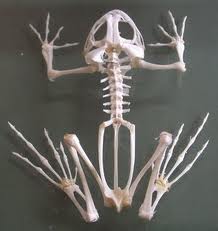 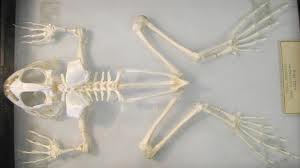 Birds 
Have feathers
Are warm-blooded
Have hollow bones and most can fly
Lay eggs
Birds have backbone:
Mammals
Have hair or fur 
Are warm-blooded
Feed milk to their young
Bear live young (except monotremes)
Mammals have backbones
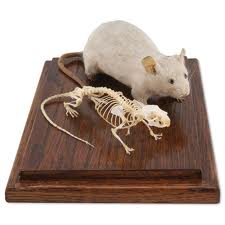 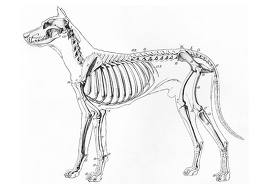 VERTEBRATES
Animals with an internal skeleton made of bone are called vertebrates. Vertebrates include fish, amphibians, reptiles, birds, mammals, primates, rodents and marsupials. 
Although vertebrates represent only a very small percentage of all animals, their size and mobility often allow them to dominate their environment.
Click on the picture or name of the animals below for more information.
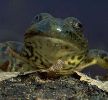 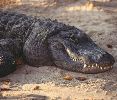 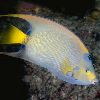 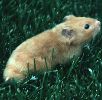 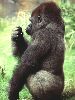 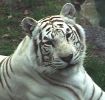 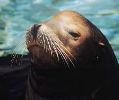 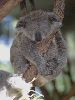 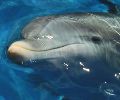 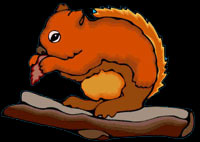 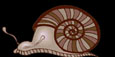 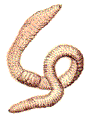 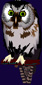 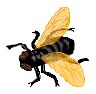 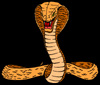 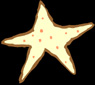 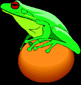 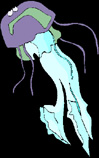 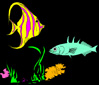 We are vertebrates and have a skeleton to keep us upright and to help us to move.
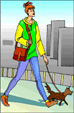 VERTEBRATES ARE ANIMALS WITH BACKBONES
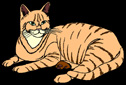 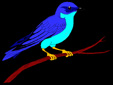 The female lays the eggs and the young hatch from these. The young are cared for by the adult birds until they are old enough to fend for themselves.
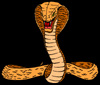 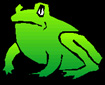 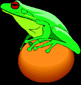 venture on to land. They emerged from the oceans over 300 million years ago. Frogs, toads and salamanders are amphibians.
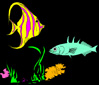 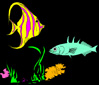 INVERTEBRATES
Of the million or more animal species in the world, more than 98% are invertebrates. Invertebrates don't have an internal skeleton made of bone. Many invertebrates have a fluid-filled, hydrostatic skeleton, like the jelly fish or worm. Others have a hard outer shell, like insects and crustaceans. There are many types of invertebrates. The most common invertebrates include the protozoa, annelids, echinoderms, mollusks and arthropods. Arthropods include insects, crustaceans and arachnids.
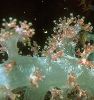 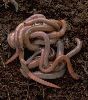 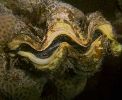 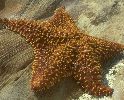 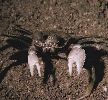 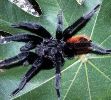 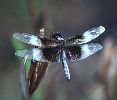 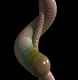 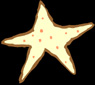 This is the common name for 9 000 species of invertebrate animals found in all oceans of the world.
These include:
Coral, jellyfish and sea-anenome.
Some are cylindrical with the mouth and tentacles at one end.
Jellyfish look like an opened umbrella with tentacles hanging.
All coelenterates capture their prey in the tentacles and then kill them with poison from the stinging organ.
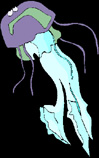